ОРГАНИЗАЦИЯ ПРОВЕДЕНИЯЕДИНОГО ГОСУДАРСТВЕННОГО ЭКЗАМЕНА
правила заполнения бланков ответов
Потявин Антон Владимирович(заместитель директора по ОКО ГБОУ ДПО ЦПКС СПб «РЦОКОиИТ»)
Яковлева Мария Владимировна(заведующий сектором ГБОУ ДПО ЦПКС СПб «РЦОКОиИТ»)
www.ege.spb.ru			      (812) 576-34-40			                 ege@spb.edu.ru
1
2
3
4
www.ege.spb.ru			      (812) 576-34-40			                 ege@spb.edu.ru
Внешний вид индивидуального комплекта
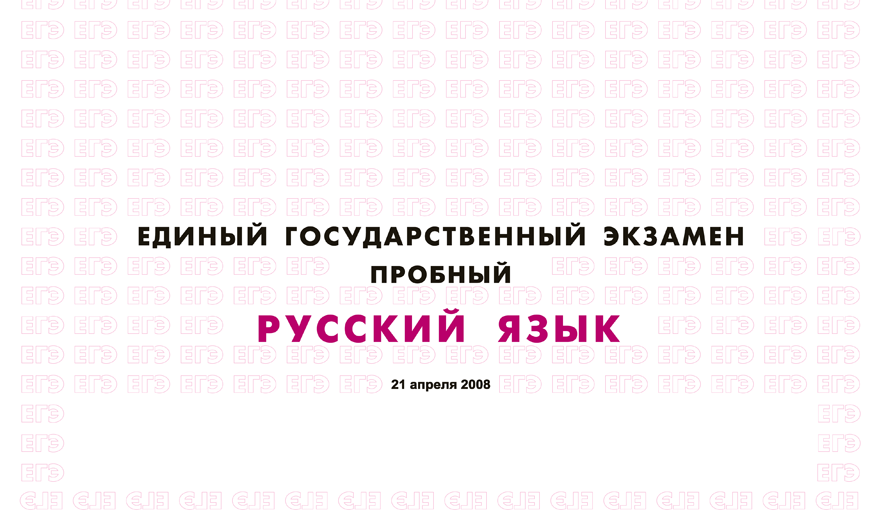 http://www.ege.spb.ru			      (812) 576-34-40			                 ege@spb.edu.ru
Содержимое индивидуального комплекта
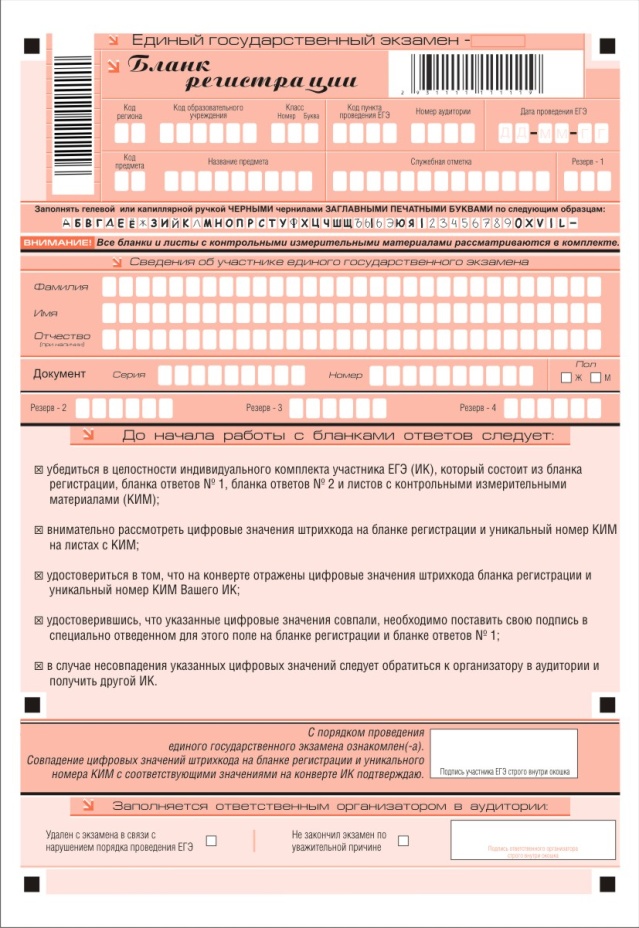 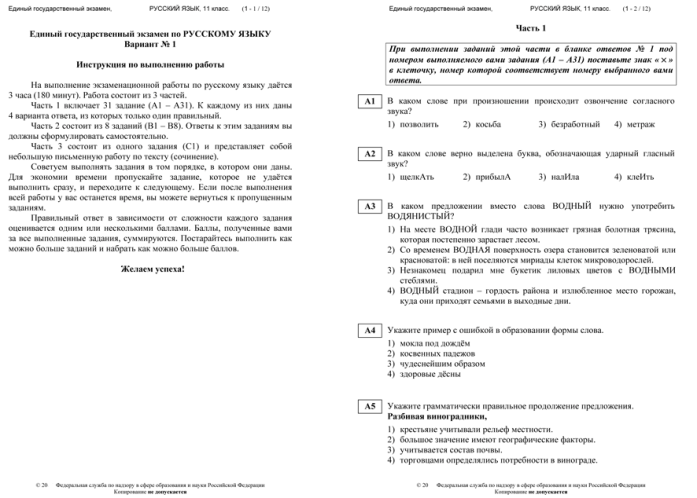 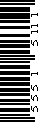 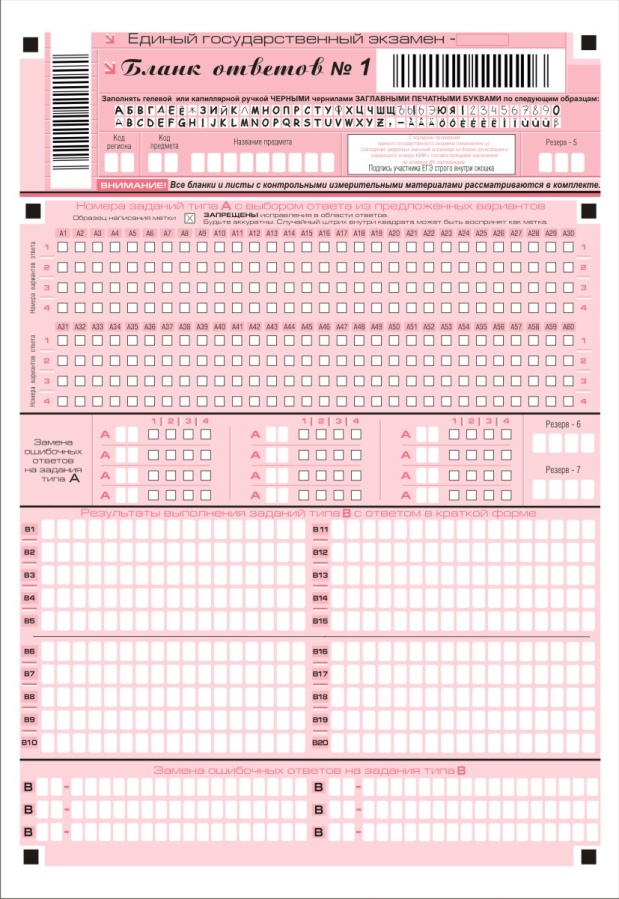 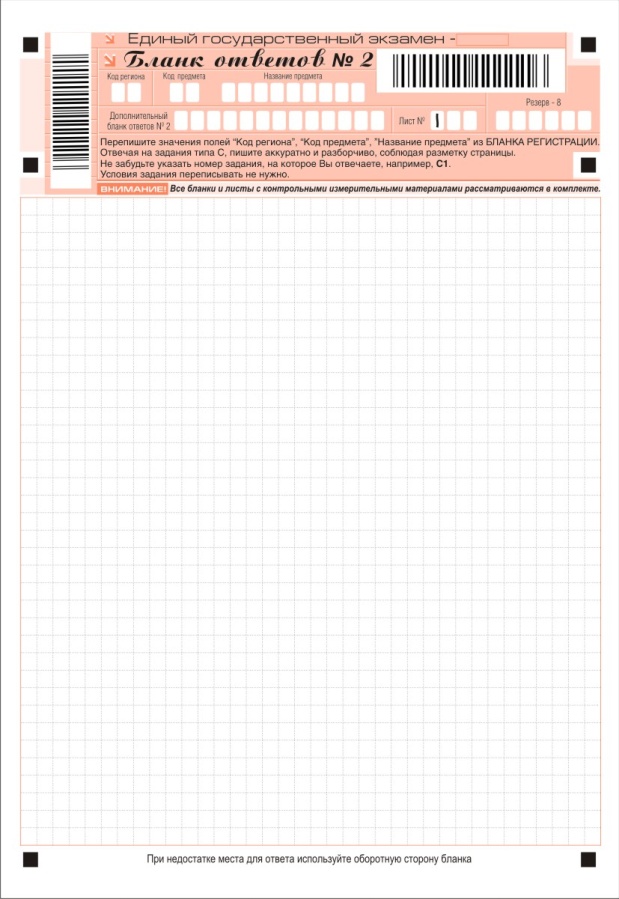 http://www.ege.spb.ru			      (812) 576-34-40			                 ege@spb.edu.ru
Контроль качества индивидуального комплекта
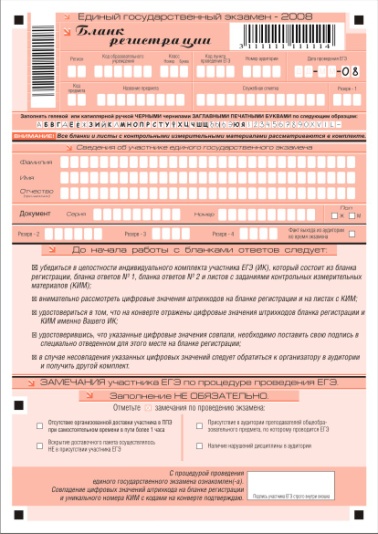 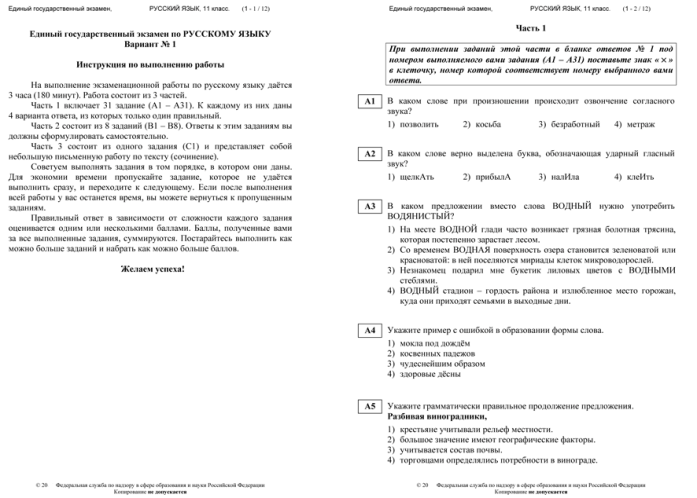 2 / 12
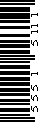 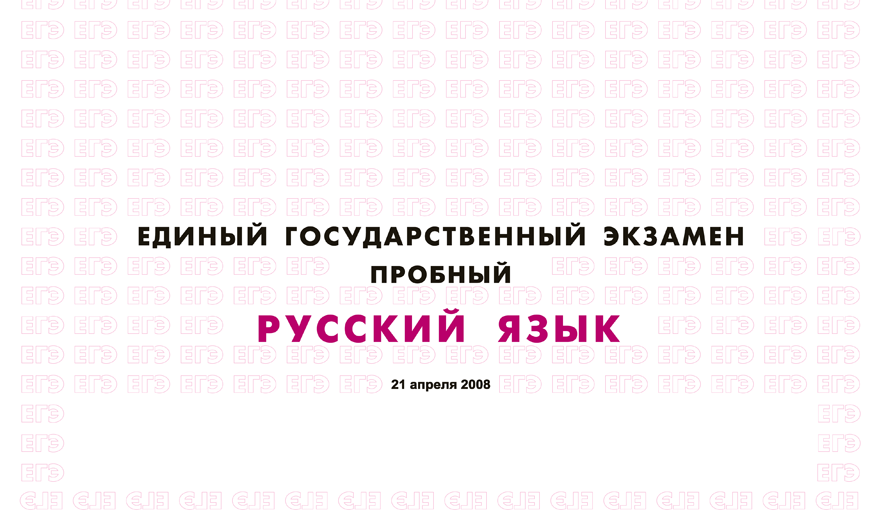 КИМ № 55515111
БР № 3111111111114
http://www.ege.spb.ru			      (812) 576-34-40			                 ege@spb.edu.ru
1
2
3
4
www.ege.spb.ru			      (812) 576-34-40			                 ege@spb.edu.ru
Внешний вид бланка регистрации
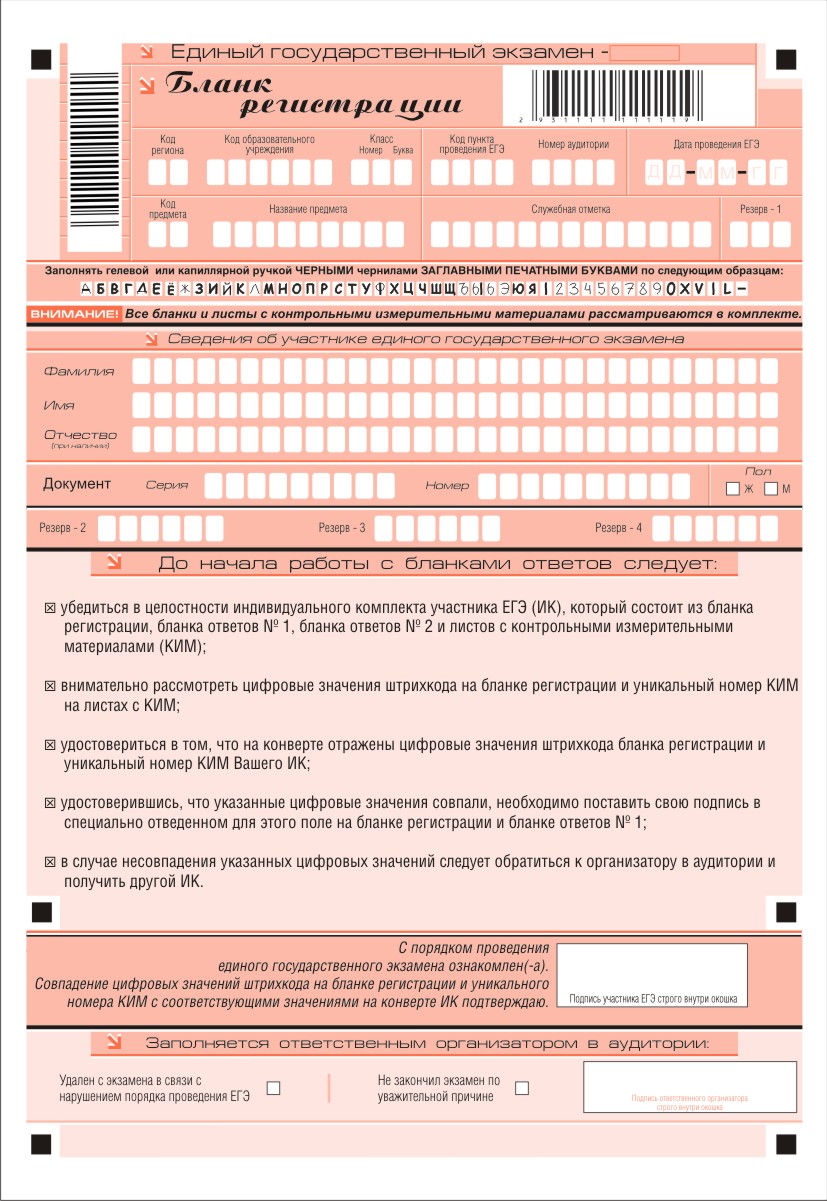 www.ege.spb.ru			      (812) 576-34-40			                 ege@spb.edu.ru
Заполнение бланка регистрации
Регистрационные поля заполняются по инструкции организатора
НА ОСНОВАНИИ ПАМЯТКИ ОФОРМЛЯЕТСЯОБРАЗЕЦ ЗАПОЛНЕНИЯ НА ДОСКЕ
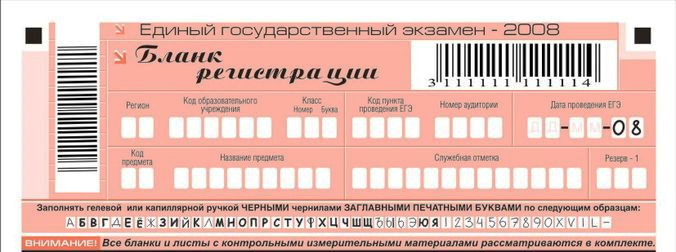 www.ege.spb.ru			      (812) 576-34-40			                 ege@spb.edu.ru
Заполнение бланка регистрации
ПЕРСОНАЛЬНЫЕ ДАННЫЕ ЗАПОЛНЯЮТСЯ УЧЕСТНИКОМ ЕГЭ САМОСТОЯТЕЛЬНО
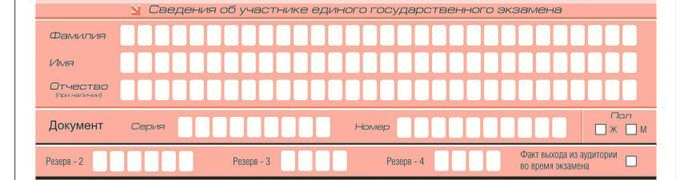 www.ege.spb.ru			      (812) 576-34-40			                 ege@spb.edu.ru
Заполнение бланка регистрации
ИНФОРМАЦИЯ ПО ПРАВИЛАМКОНТРОЛЯ КАЧЕСТВАИНДИВИДУАЛЬНОГО КОМПЛЕКТА
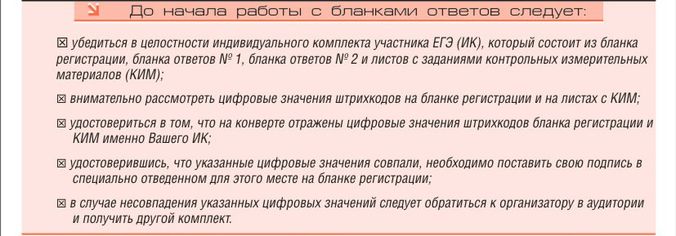 www.ege.spb.ru			      (812) 576-34-40			                 ege@spb.edu.ru
Заполнение бланка регистрации
ПОДПИСЬ УЧАСТНИКА ЭКЗАМЕНА
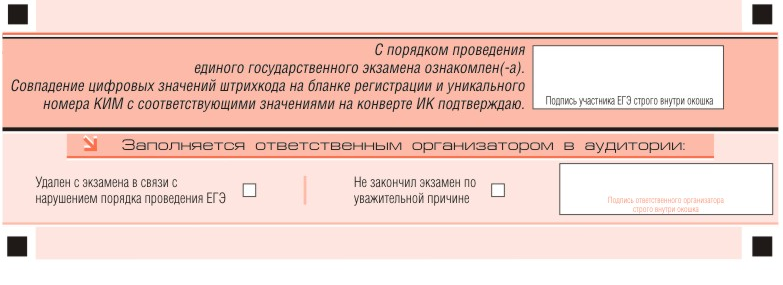 ОТМЕТКИ О ДОСРОЧНОМ ЗАВЕРШЕНИИ ЭКЗАМЕНА И УДАЛЕНИИ С ЭКЗАМЕНА
ПОДПИСЬ ОРГАНИЗАТОРА
(если установлены соответствующие отметки)
www.ege.spb.ru			      (812) 576-34-40			                 ege@spb.edu.ru
1
2
3
4
www.ege.spb.ru			      (812) 576-34-40			                 ege@spb.edu.ru
Внешний вид бланка ответов №1
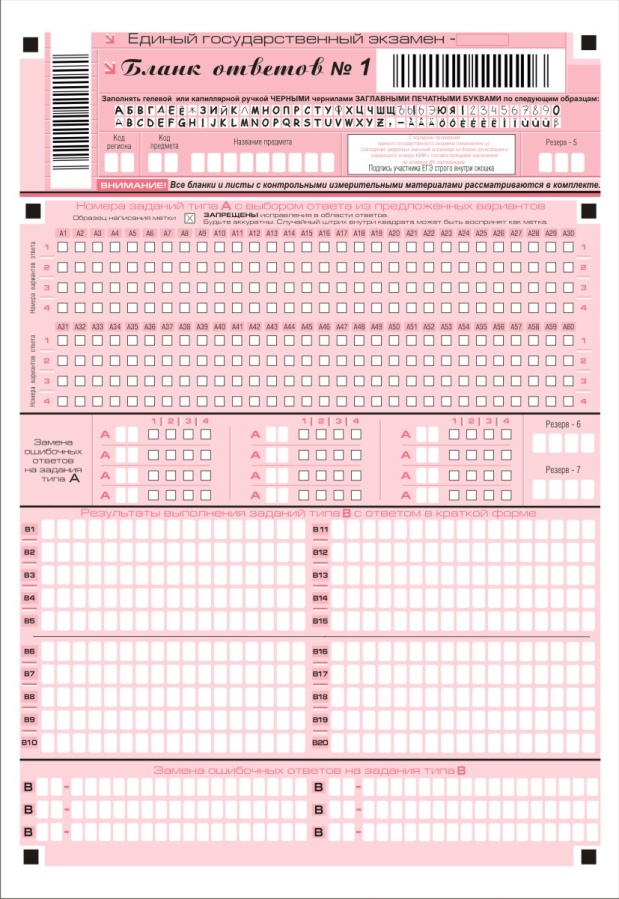 www.ege.spb.ru			      (812) 576-34-40			                 ege@spb.edu.ru
бланк ответов №1: область ответов на задания части «А»
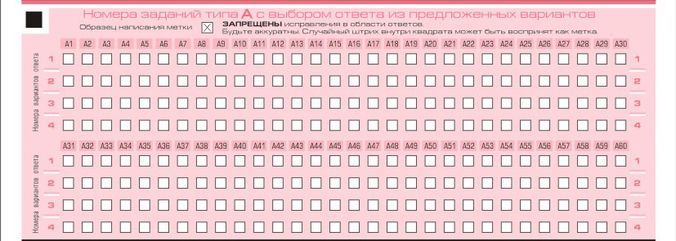 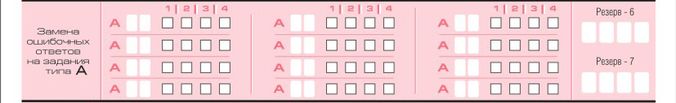 www.ege.spb.ru			      (812) 576-34-40			                 ege@spb.edu.ru
бланк ответов №1: область ответов на задания части «В»
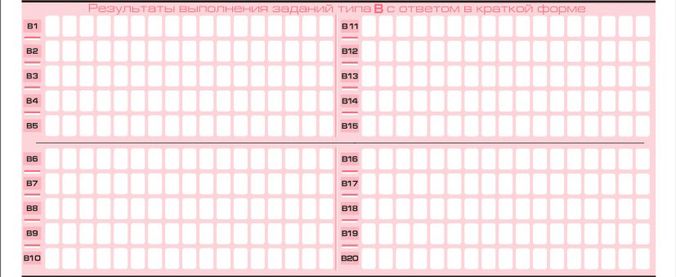 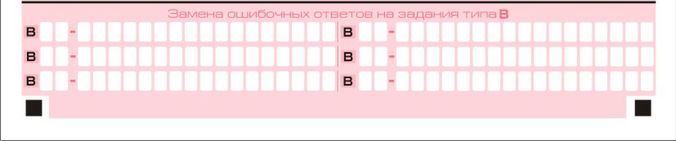 www.ege.spb.ru			      (812) 576-34-40			                 ege@spb.edu.ru
1
2
3
4
www.ege.spb.ru			      (812) 576-34-40			                 ege@spb.edu.ru
Внешний вид бланка ответов №2
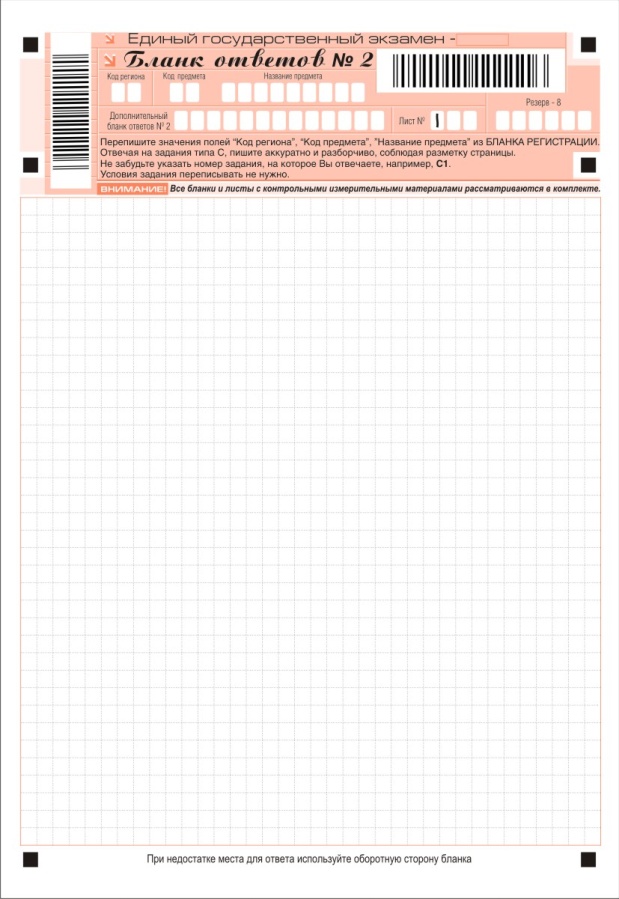 БЛАНК ОТВЕТОВ №2 И ДОПОЛНИТЕЛЬНЫЙ БЛАНК ОТВЕТОВ №2 МОЖНО ЗАПОЛНЯТЬС ОБЕИХ СТОРОН!
www.ege.spb.ru			      (812) 576-34-40			                 ege@spb.edu.ru
Выдача дополнительного бланка №2
1
Удостовериться, что Бланк ответов №2 заполнен полностью
2
Выдать Дополнительный бланк ответов (ДБО) №2 участнику ЕГЭ
3
Перенести номер ДБО №2 в основной бланк ответов №2
4
Заполнить ведомость выдачи ДБО №2 (ППЭ-12-03)
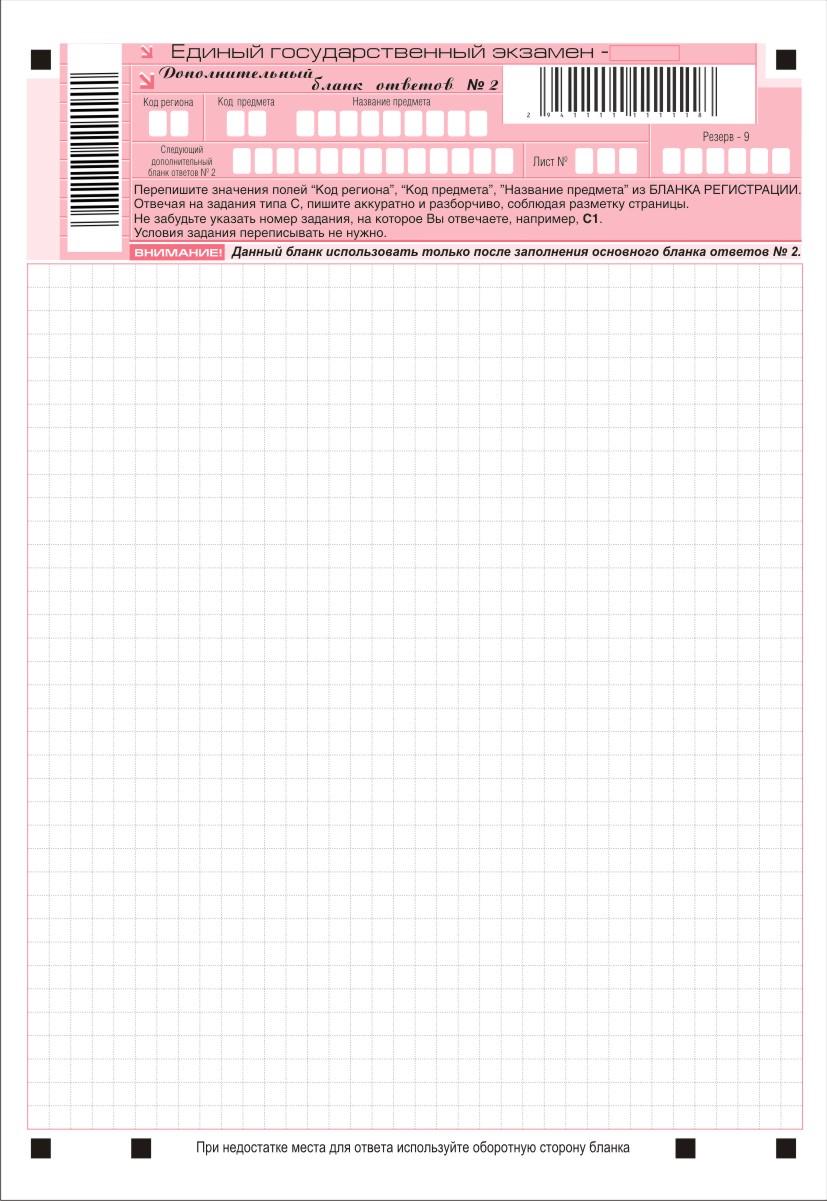 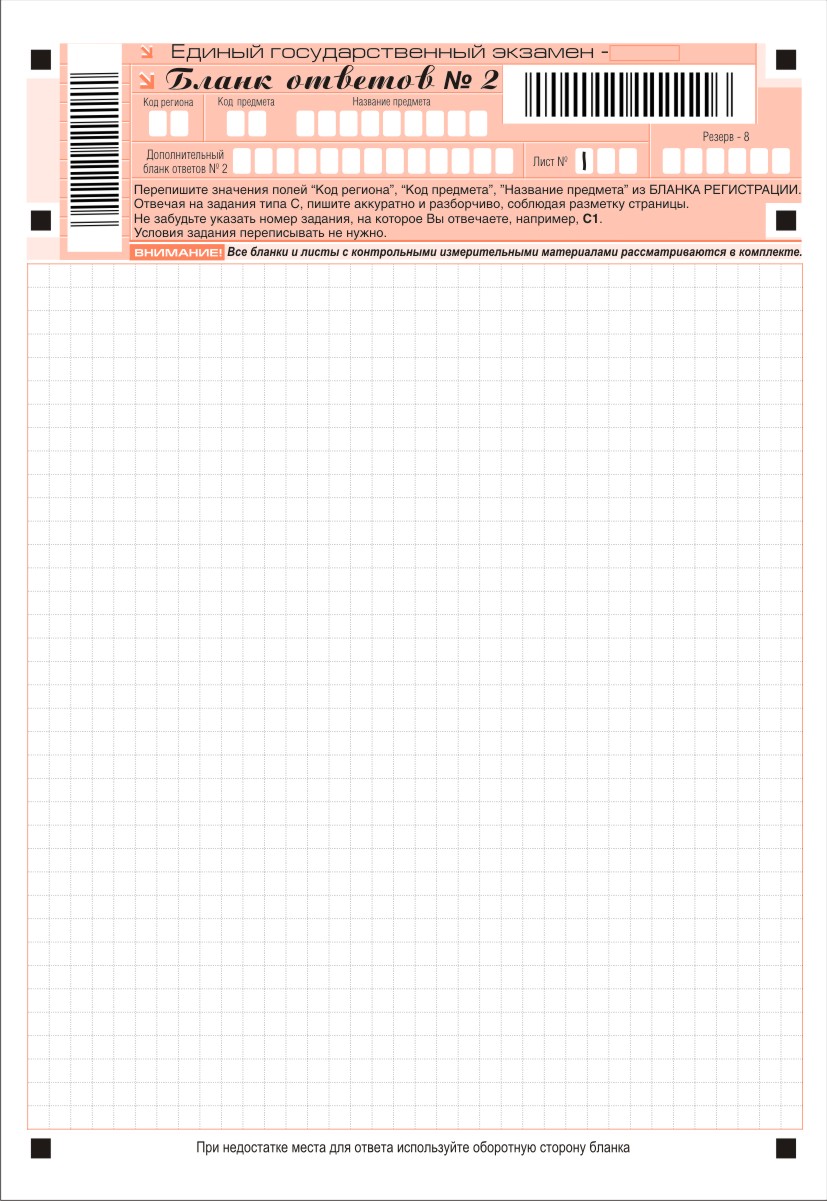 № листа
ЗА НАРУШЕНИЕ ИНСТРУКЦИИ ПО ВЫДАЧЕ ДОПОЛНИТЕЛЬНОГО БЛАНКА ОТВЕТОВ №2 ОРГАНИЗАТОР НЕСЕТ ОТВСЕТВЕННОСТЬ В СООТВЕТСТВИИ С ЗАКОНОДАТЕЛЬСТВОМ РОССИЙСКОЙ ФЕДЕРАЦИИ!
www.ege.spb.ru			      (812) 576-34-40			                 ege@spb.edu.ru
Контактная информация
ПОТЯВИН АНТОН ВЛАДИМИРОВИЧ
(812) 576-34-40
заместитель директора по оценке качества образования
ЯКОВЛЕВА МАРИЯ ВЛАДИМИРОВНА
ПАНТЕЛЕЕВ ЮРИЙ ЮРЬЕВИЧ
ФЕДОТОВ МАКСИМ АДРЕЕВИЧ
(812) 576-34-23
(812) 576-34-40
(812) 576-34-40
заведующий сектором отдела оценки качества образования
старший методист отдела оценки качества образования
программист отдела оценки качества образования
www.ege.spb.ru			      (812) 576-34-40			                 ege@spb.edu.ru